Agricultural Research for the Development of 
the Cerrado region
Fernando Souza Rocha
International Coordinator 
Embrapa Cerrados
Brasília, January 2025
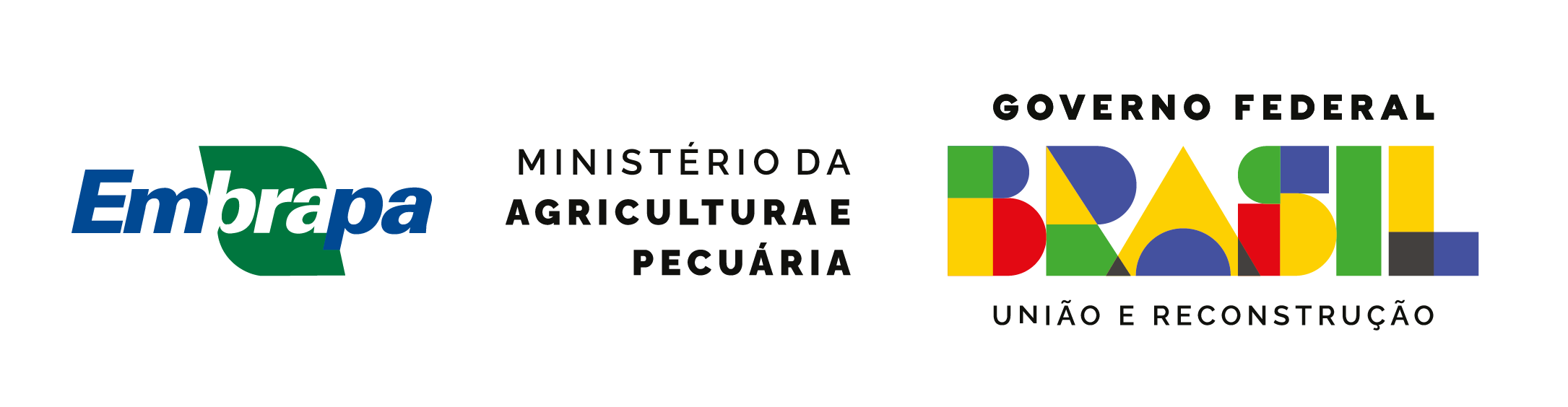 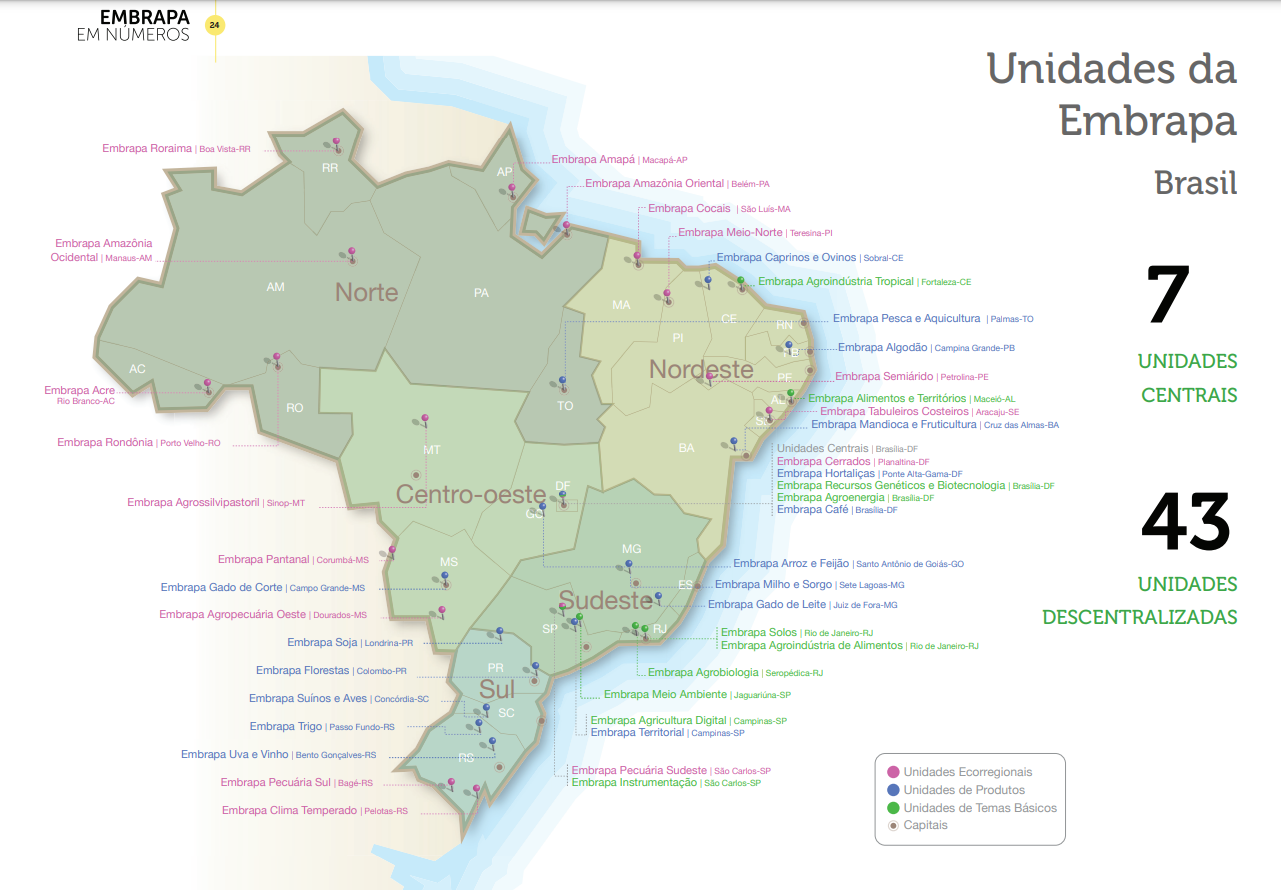 2
Embrapa Cerrados
Total area =  3,474 ha
65,000 m2 main plant
1,300 ha arable land
96 ha PPA
650 ha Legal Reserve
Foundation: 1975
3
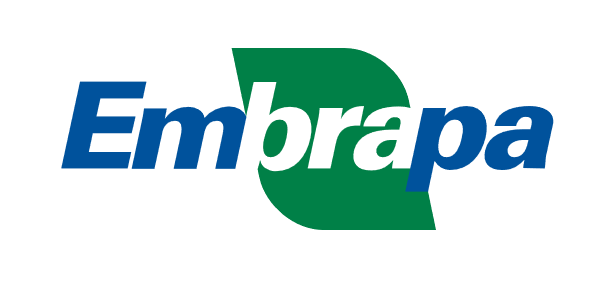 Embrapa Cerrados
369 employees
59 analysts
53 technicians
99 Research Scientists
158 research assistants
4
AP
RR
MA
AM
CE
PA
RN
PB
PI
PE
AL
RO
AC
SE
TO
MT
BA
GO
DF
Total Area :
MG
207 MHa
MS
ES
SP
RJ
Arable land :
Cerrado
PR
139 MHa
    Annual Crops:
      33 MHa
     Pastures:
       60.6 MHa
    Native vegetation
       50%
SC
RS
The Cerrado Region
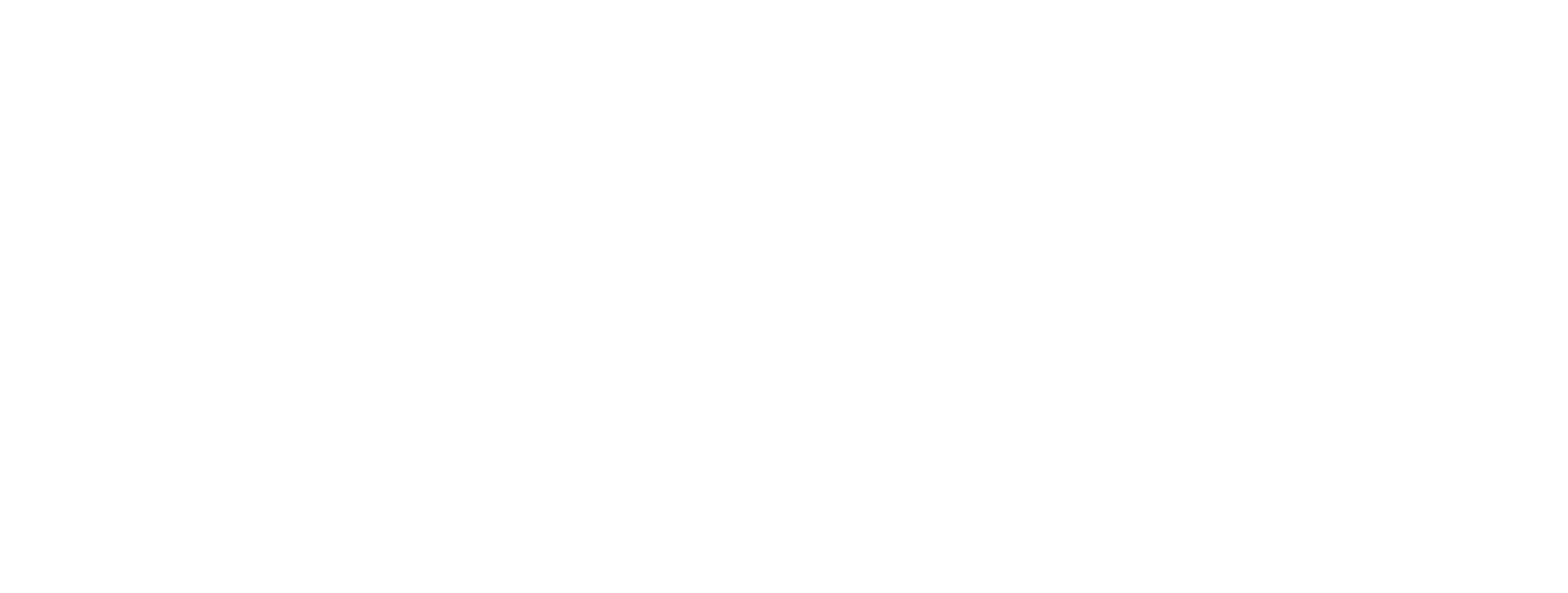 Source: TerraClass Cerrado, 2020
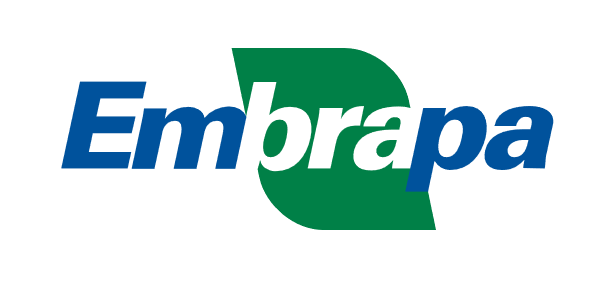 Rainfall distribution in the Cerrado:
two well defined season
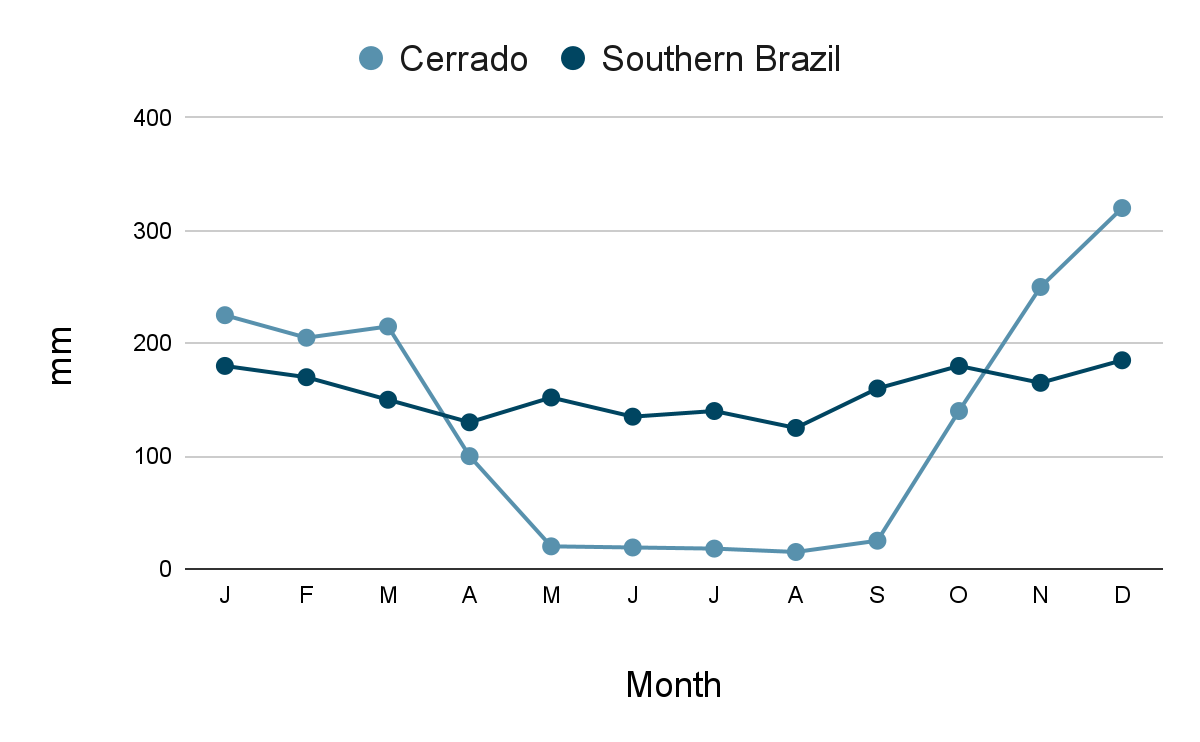 6
7
Dominant land use in the Cerrado: extensive cattle raising of the native grass and bush lands
A little bit of history: The 70’s
Cerrado was regarded as unfit for farming: “the Brazilian wasteland”
8
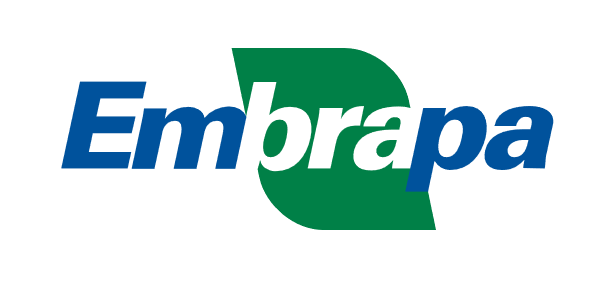 Main agricultural problems in the Cerrado
1975
Limited knowledge about natural resources
Long dry season with irregular rain distribution in the rainy season (dry spells)
Low  natural soil fertility
9
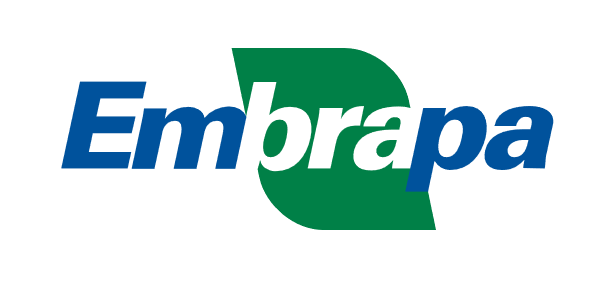 Inappropriate farming systems
Main agricultural problems in the Cerrado
1975
The absence of sound technology  to overcome these constraints
10
01
02
03
Investment in the development of agricultural technologies
Availability of arable land
Public policy
Incorporation of the Cerrado in agricultural production
11
The first place in the world where modern agriculture was developed in soils with low fertility and in a region with a six-month raining season
12
The 1st revolution
Transformation of acidic, poor soils into fertile land

“Tropicalization” of crops and animal production systems
Development of a platform of sustainable practices

No-tillage + double cropping (1990’s)
The 2nd revolution
13
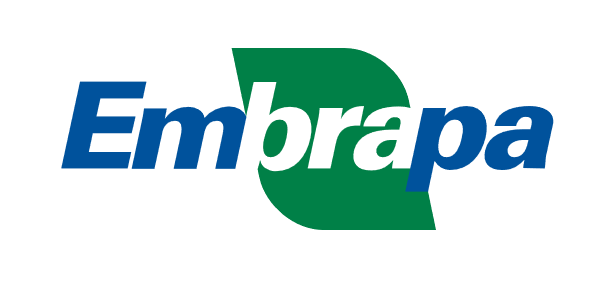 Addition of lime
With limel
Without lime
Development of Tropical Agriculture in Brazil
Soil fertility built
fertility built
Natural soil
14
Public R&D
Main limitations removed by public R&D in Brazil
15
Brazil has become a major food producer and exporter
Major exporter of:
Soybean
Corn
Coffee
Sugar
Orange juice
Sugarcane ethanol
Beef
Chicken meat
16
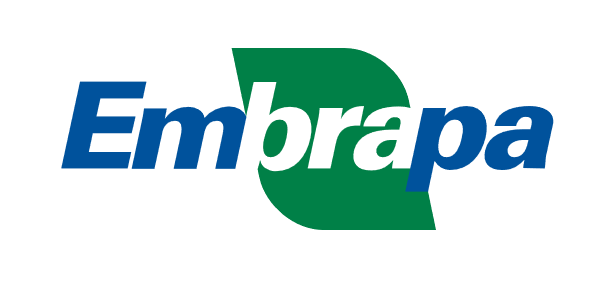 Agriculture and its social importance
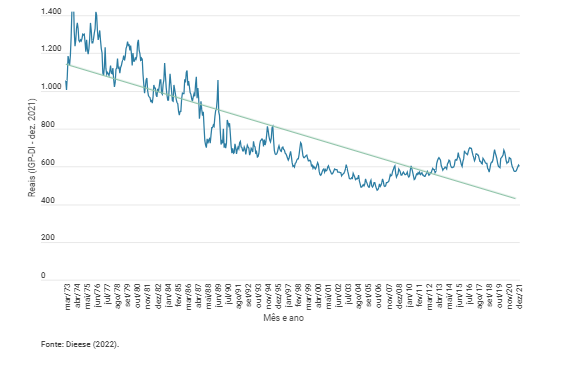 Employment and income generation
Food security
Consistent reduction in food costs
17
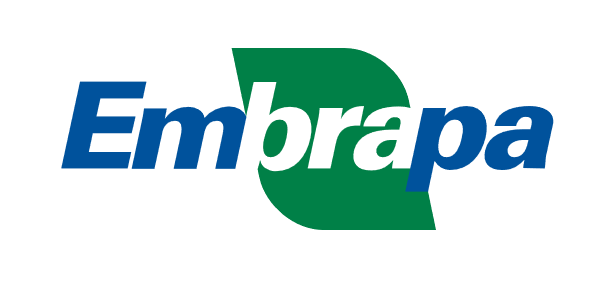 Embrapa Cerrados today
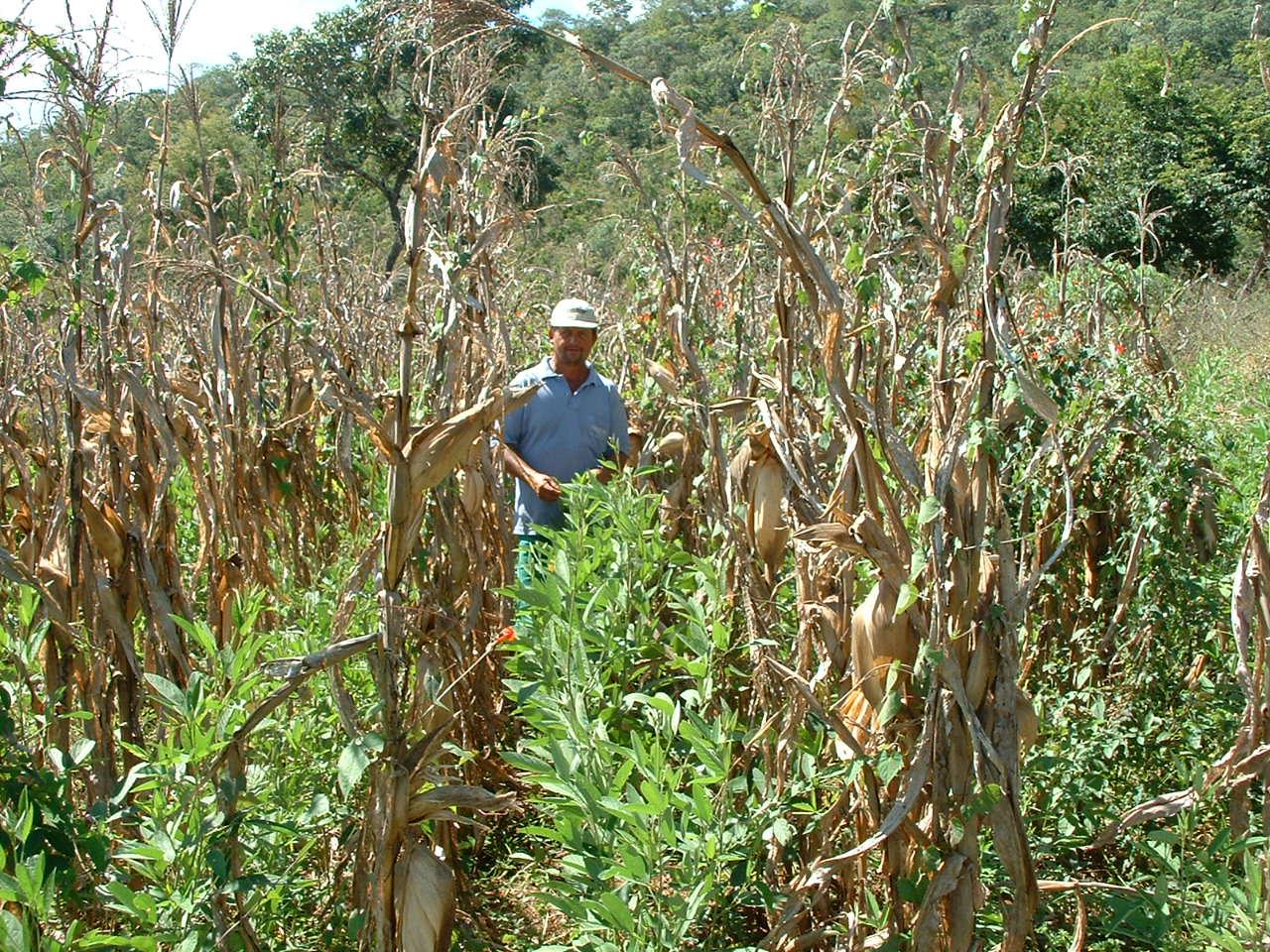 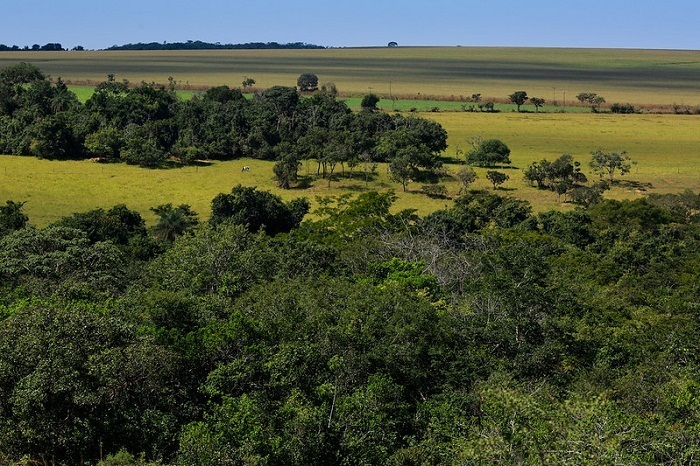 Management and Conservation of Natural Resources
Crop Production
Animal Production
18
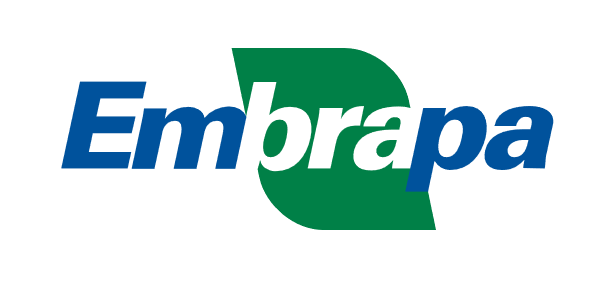 Management and Conservation of Natural Resources
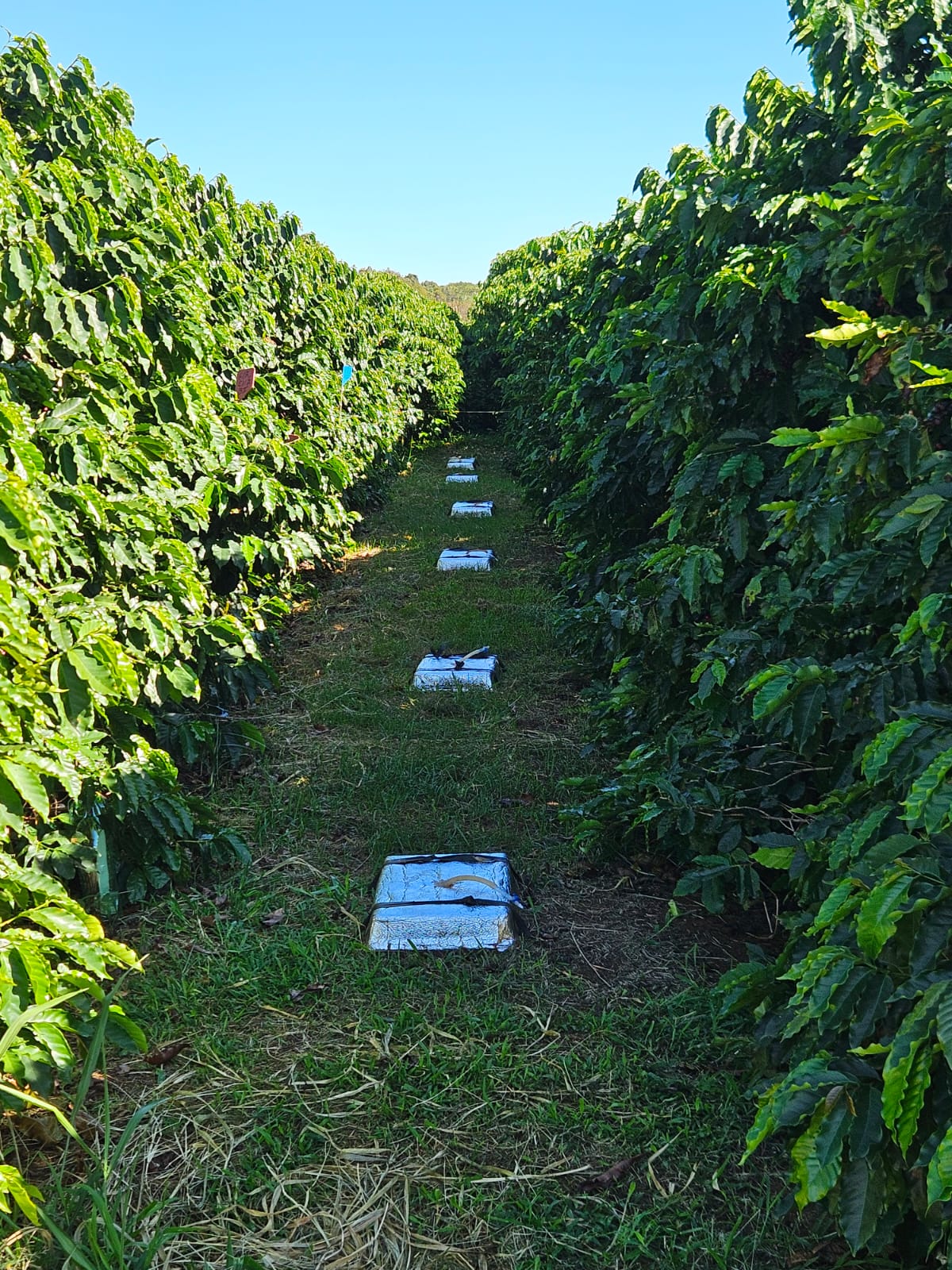 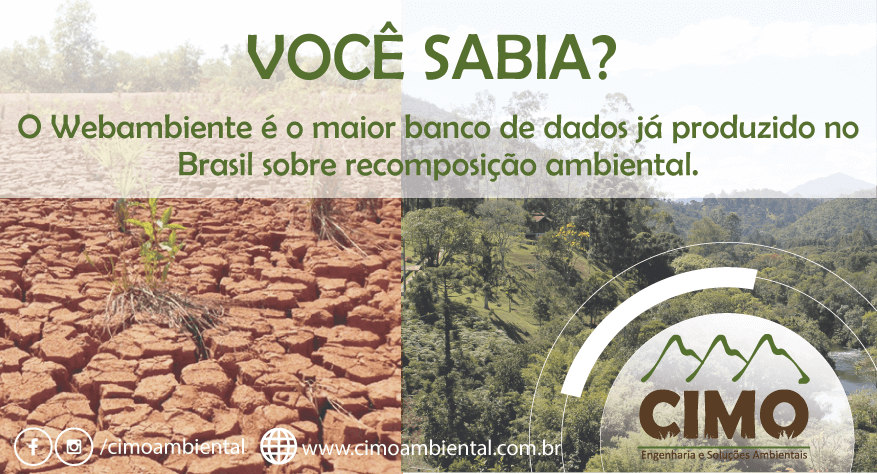 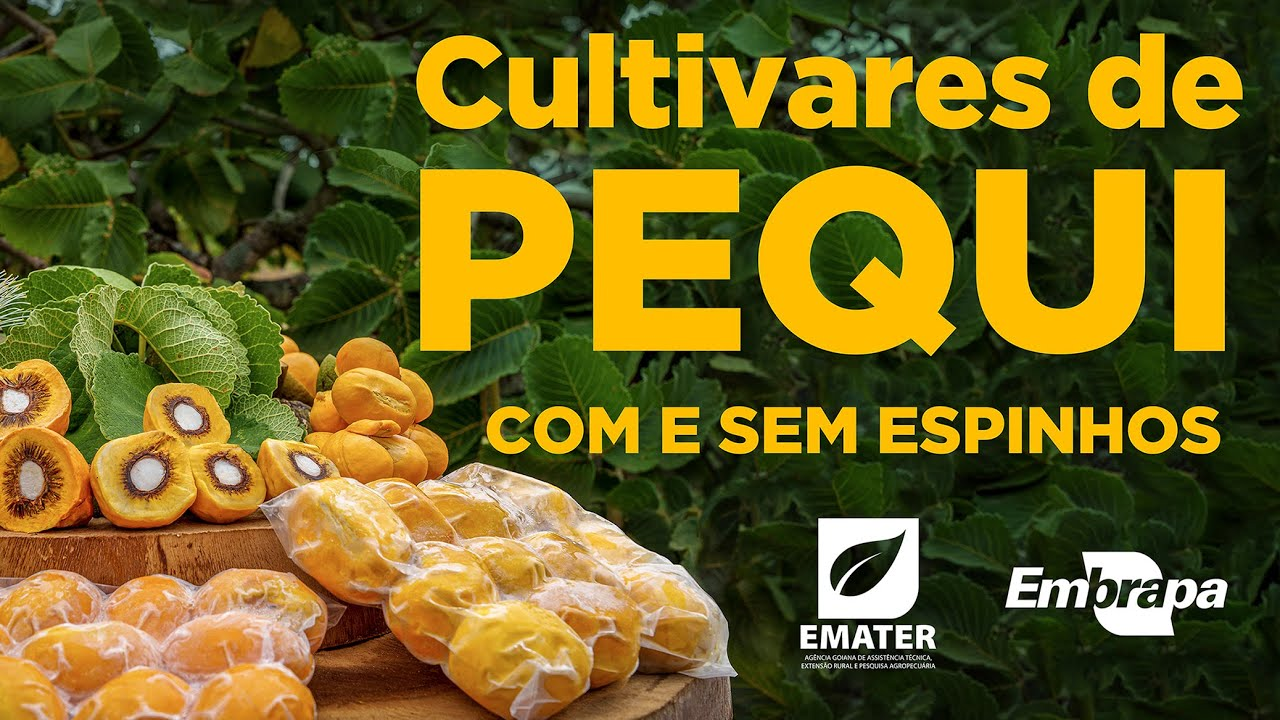 Restoration of natural landscapes
Native Fruits
Greenhouse Gases
19
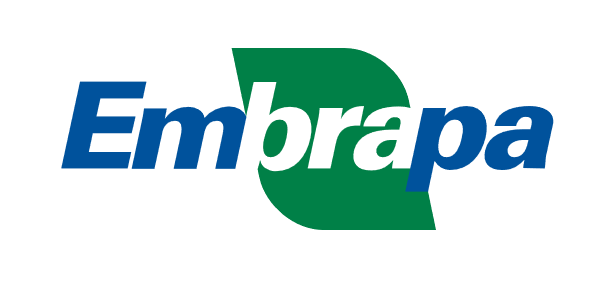 Crop Production
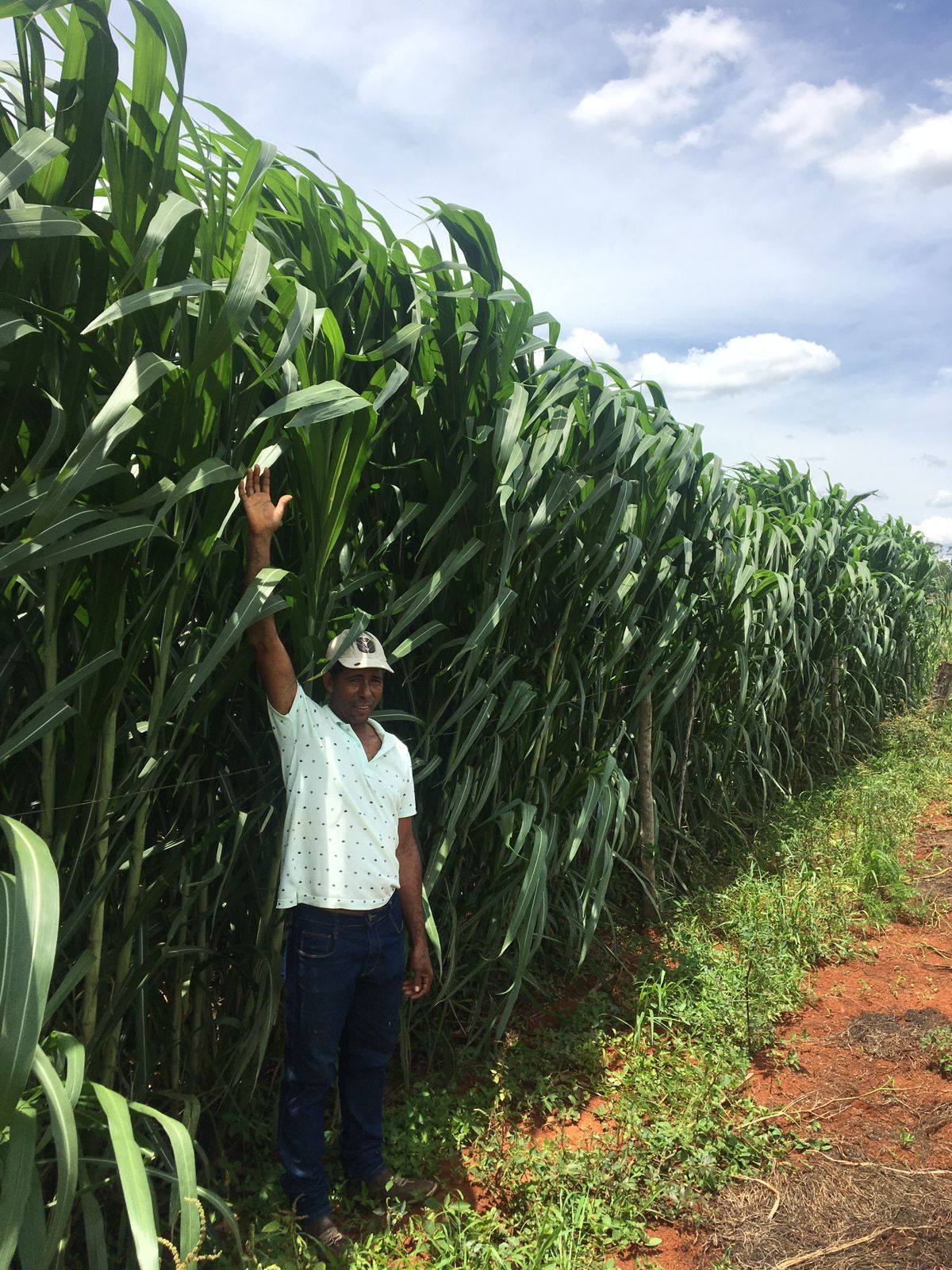 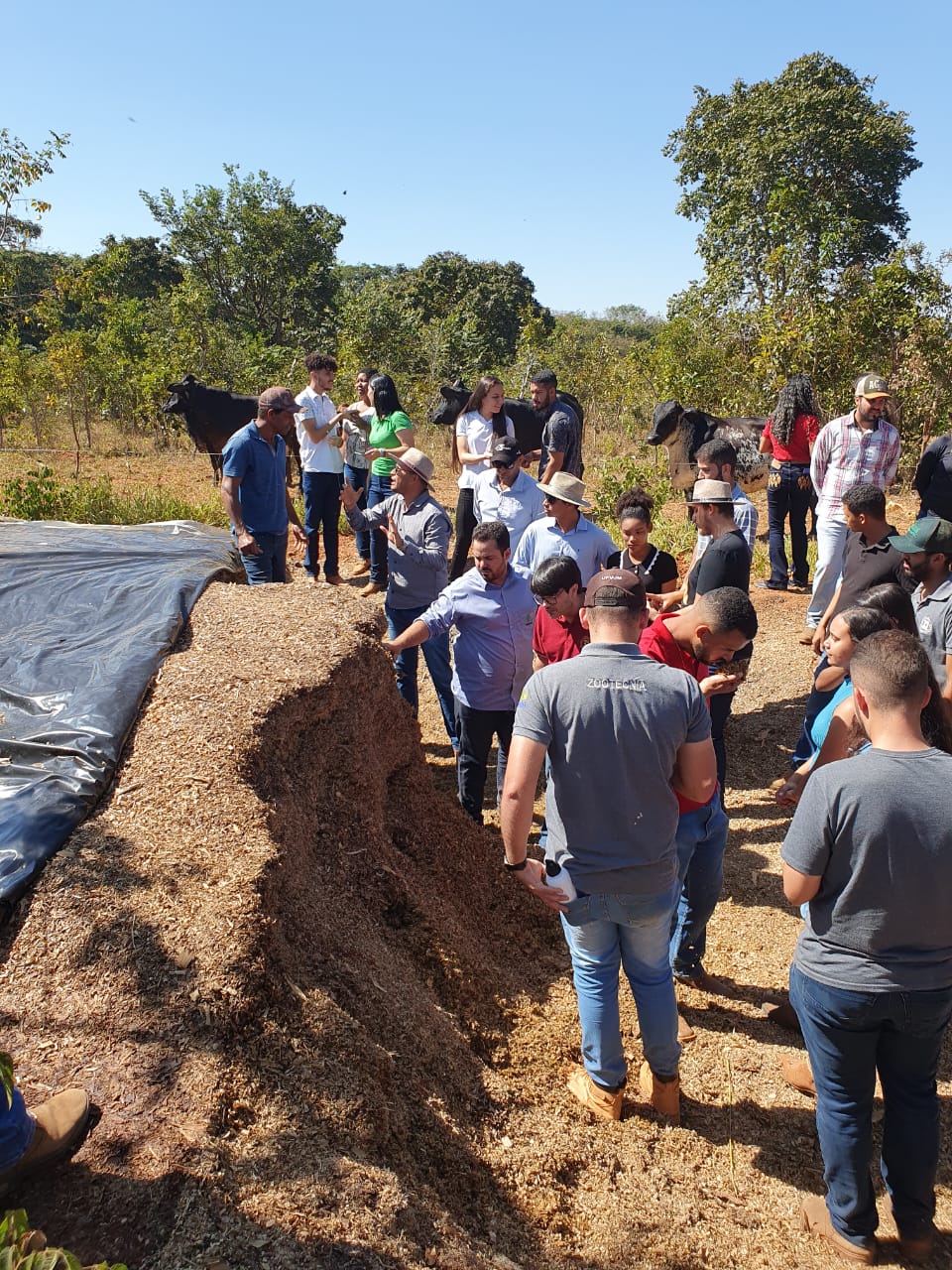 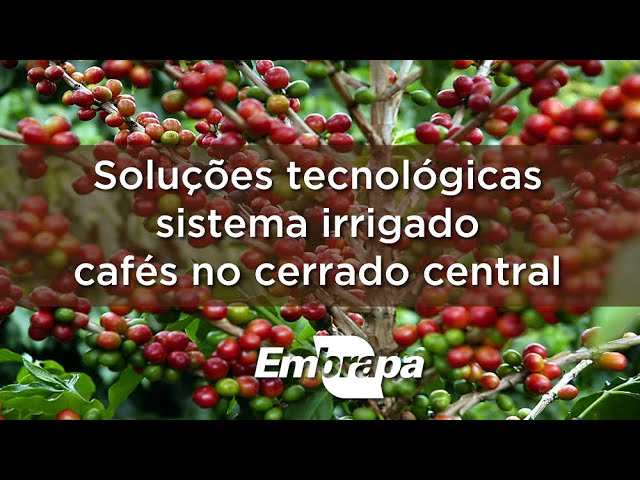 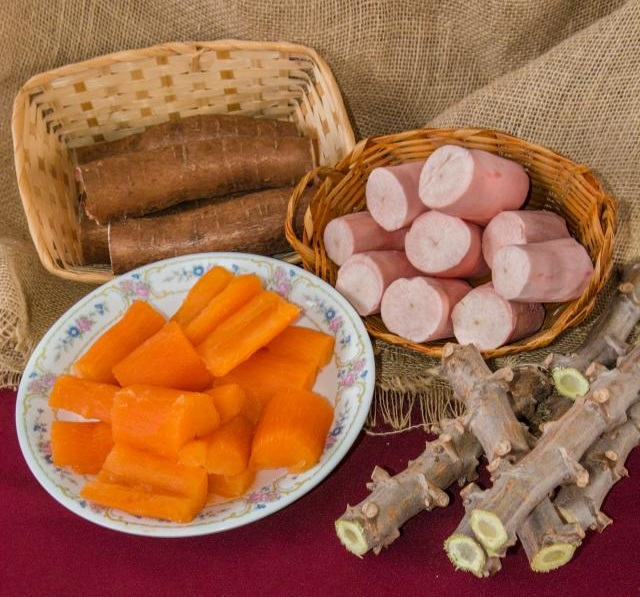 Crop Breeding
Family Farming
Crop Systems
20
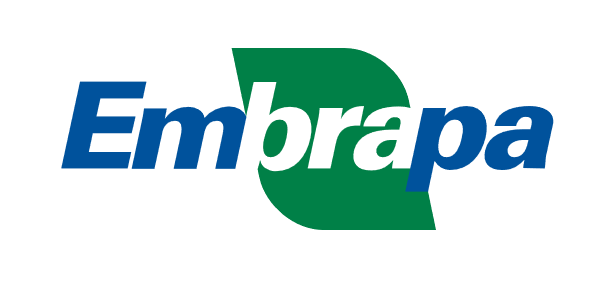 Animal Production
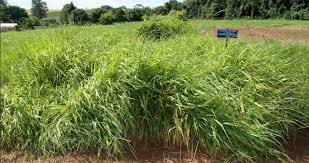 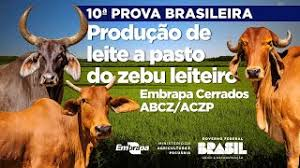 Integrated agricultural systems
Forage Breeding
Animal genetics
21
Obrigado!
cpac.chpd@embrapa.br

fernando.rocha@embrapa.br
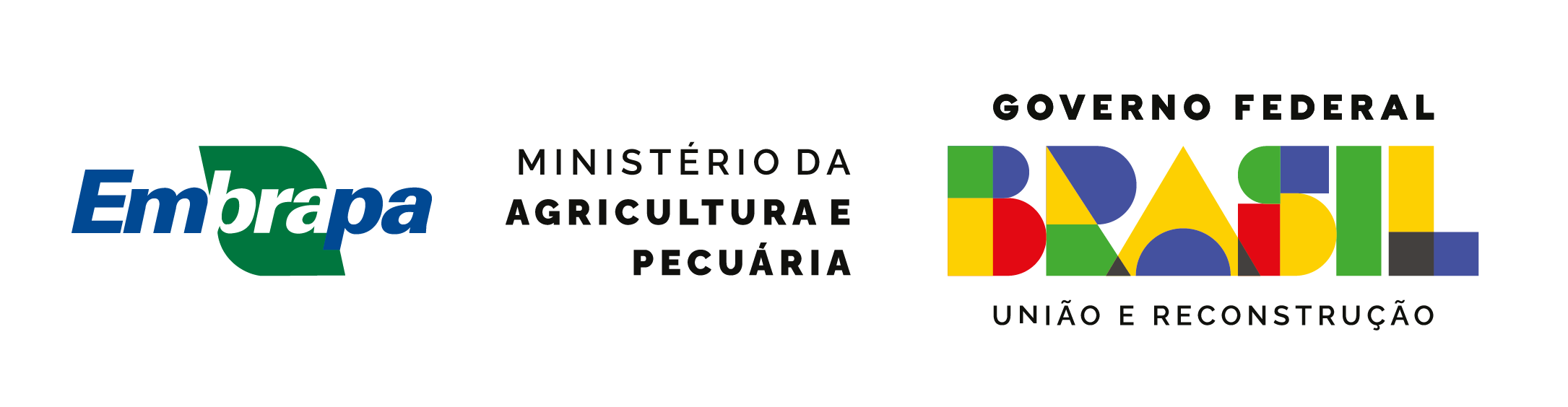